LESSON 7 - SMART GOALS IMPROVE IMPACT AND HELP YOU PERSEVERE
HOW CAN YOU MOTIVATE OTHERS AND HAVE FUN WITH THE PROJECT?
COMMON FUNDRAISING / PROJECT CHALLENGES
Support your helpers, be thankful
Set SMART goals
Unclear or unrealistic goals
Over-working volunteers
Vague about your cause
Not working as a team
Assist stressed classmates with difficult tasks
Focus on the impact you want to make
‹#›
What are the goals for our project(s)?
HOW WILL YOU ACHIEVE YOUR GOALS?
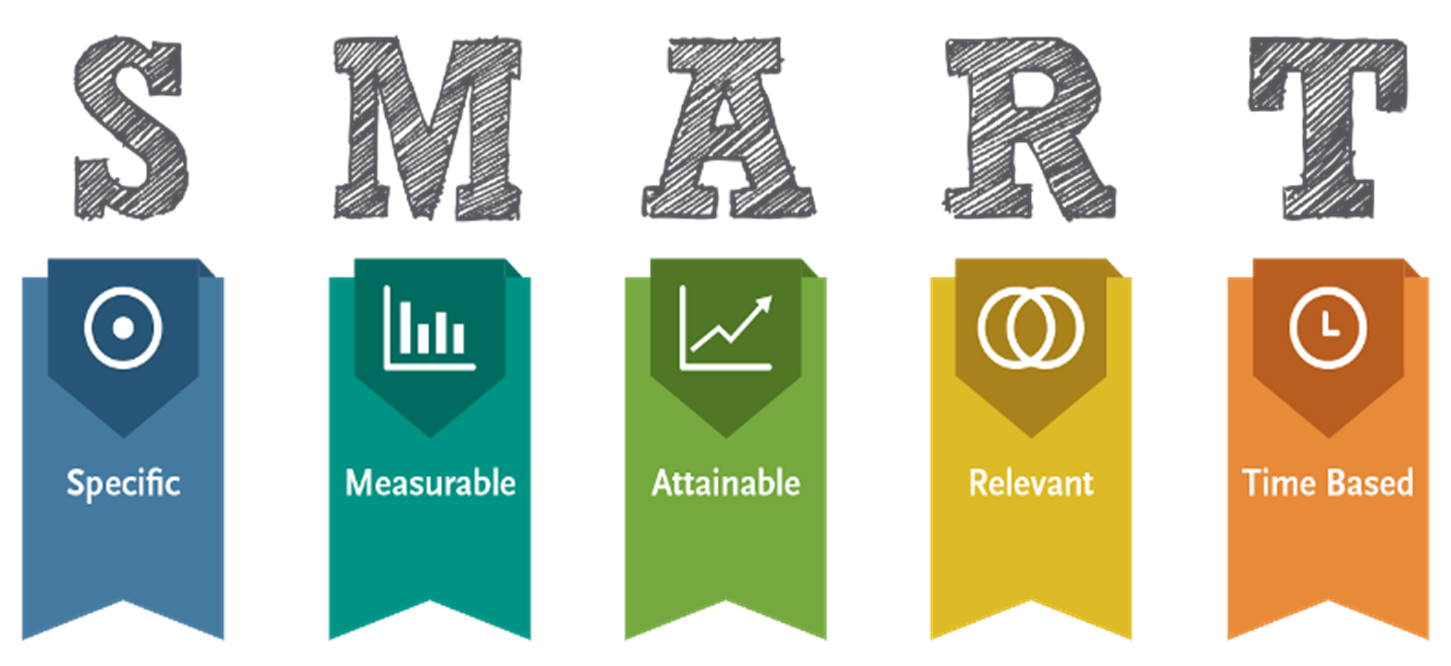 Click to play, “Achieve Moreby Setting Smart Goals
Create SMART goals to improve the success of the project(s) and brainstorm ways to persevere despite obstacles
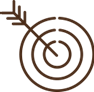 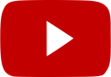 ‹#›
SMART goal example
S
pecific - I want to help five homeless families get connected to services so they can have access to the food and shelter they need.

 easurable - I will know that I’m reaching my goal if all five of these families are utilizing the services.

ttainable - I already know the address of the some shelters in my area and I know how to communicate in a way that respects the dignity of the people I’d like to help

elevant - I know families who have struggled in the past and I know there’s a need in my community. This aligns with my vision of someday having a career in public service

ime-based - I want to have this goal accomplished in the next 3 months
M
A
R
T
‹#›
PHILANTHROPY
WHAT WILL YOU DO?